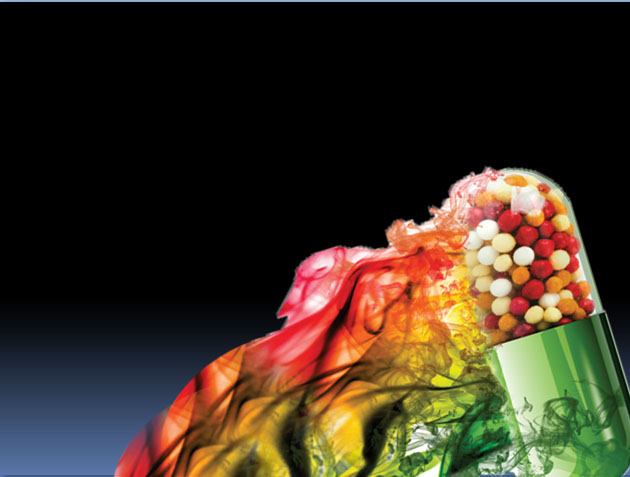 المستحضرات الصيدلانية
Pharmaceutical preparations
By
Zahraa Hameed Al-Agili
Taken by prescription
Taken without prescription
Classification of pharmaceutical preparations
الحيوية
المكملات الغذائية والفيتامينات
المهدئات
الادوية العشبية
Pharmaceutical preparations are classified according to:
ادوية الامراض المستعصية
مسكنات الألم الخفيفة
ادوية الضغط والسكر
مستحضرات التجميل والمعقمات
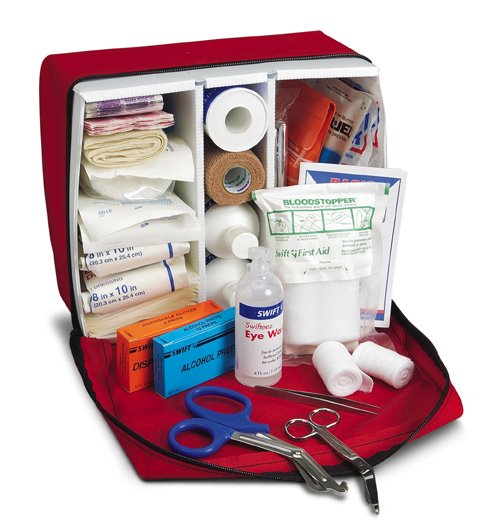 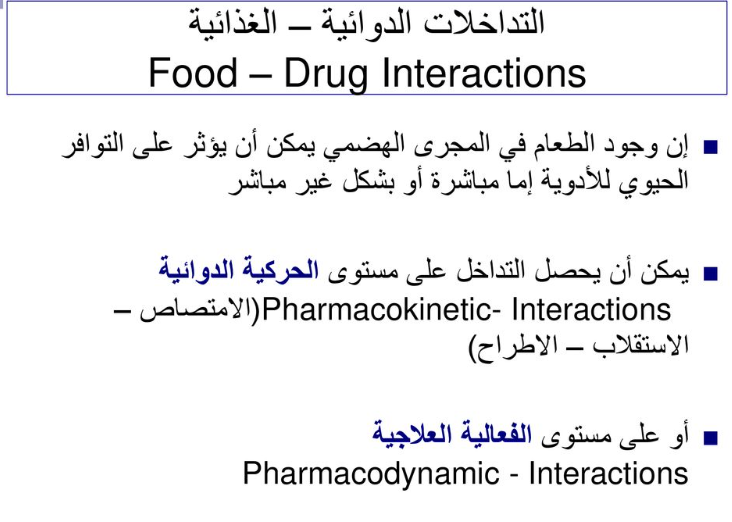 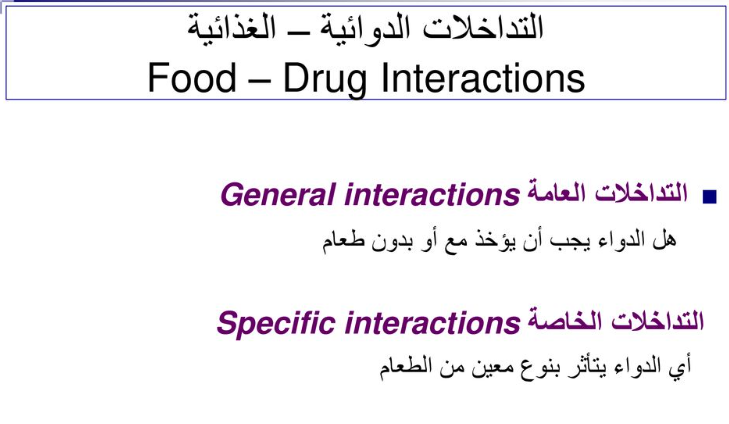 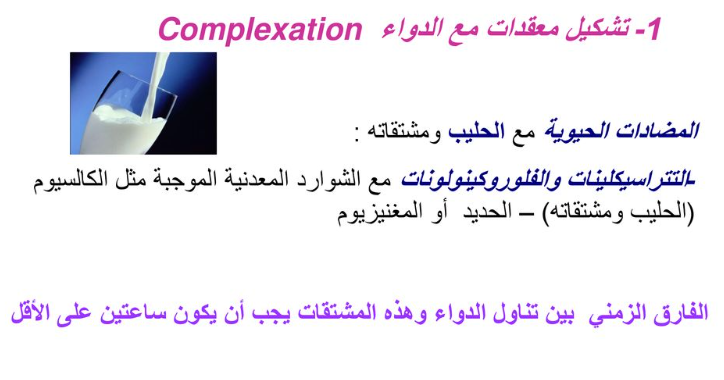 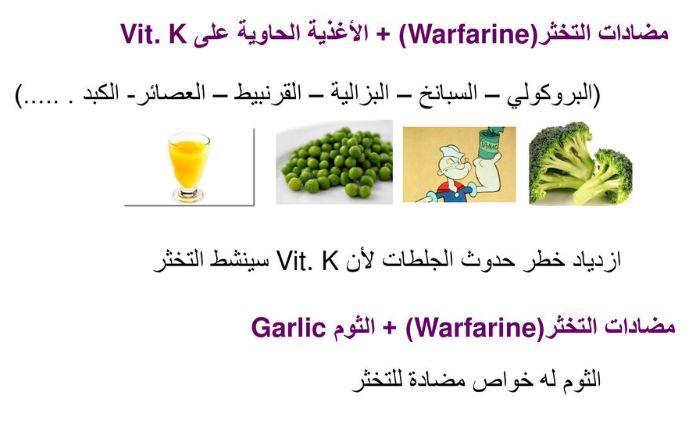 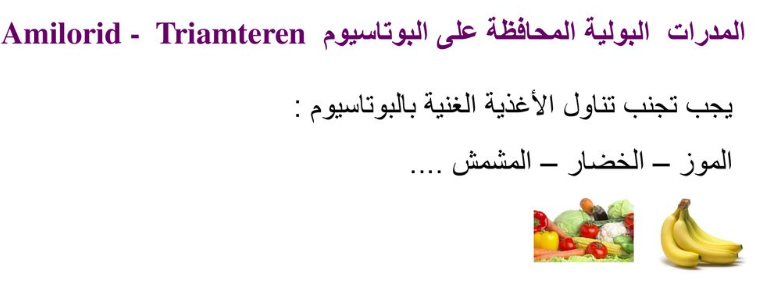 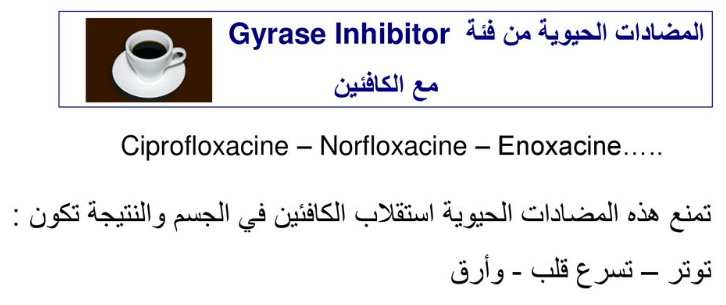 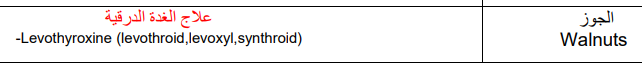 الجوز يتداخل مع أدوية الدرقية، لذلك يُنصح بترك فاصل زمنيّ بينهما.
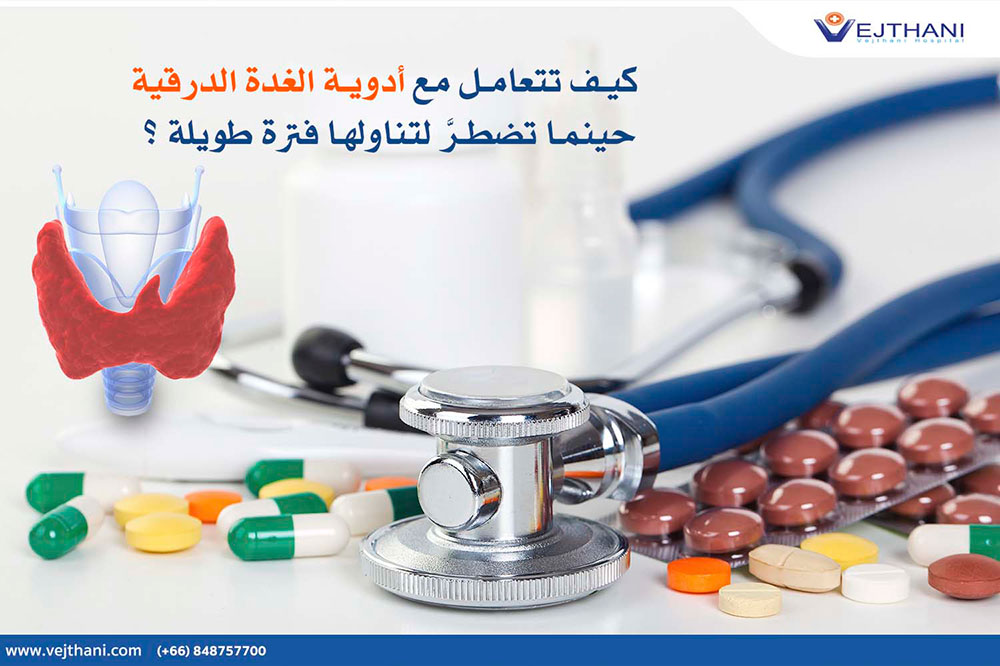 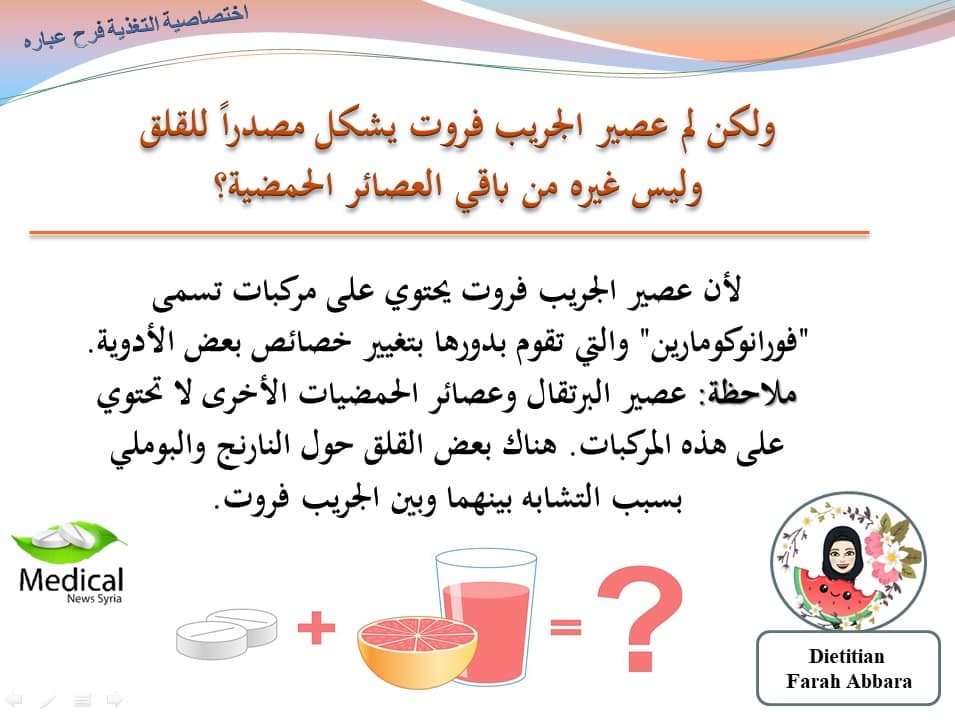 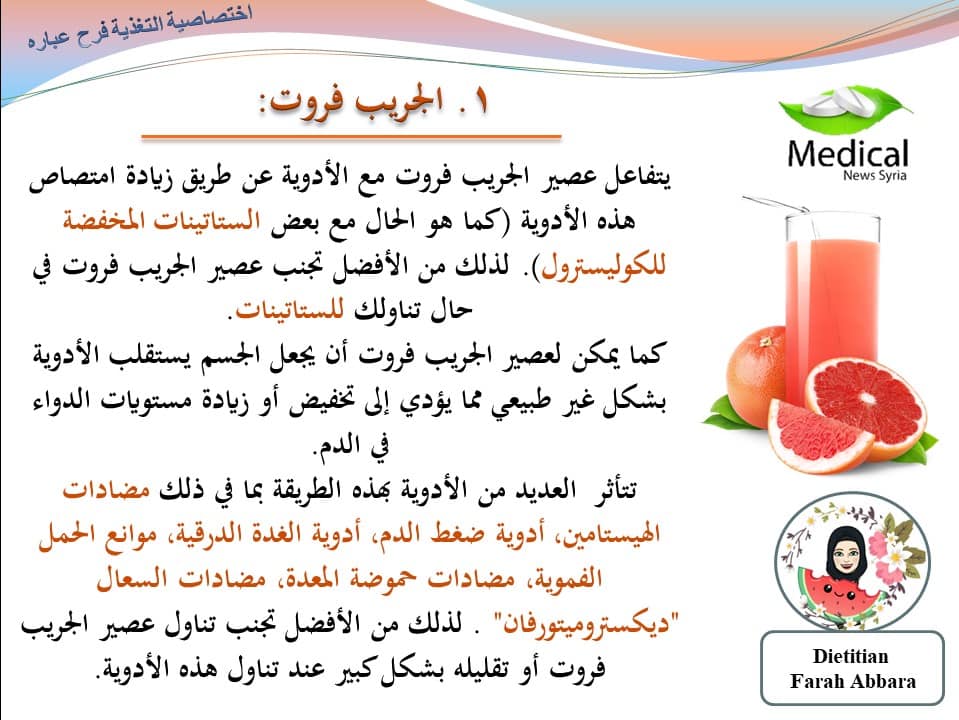 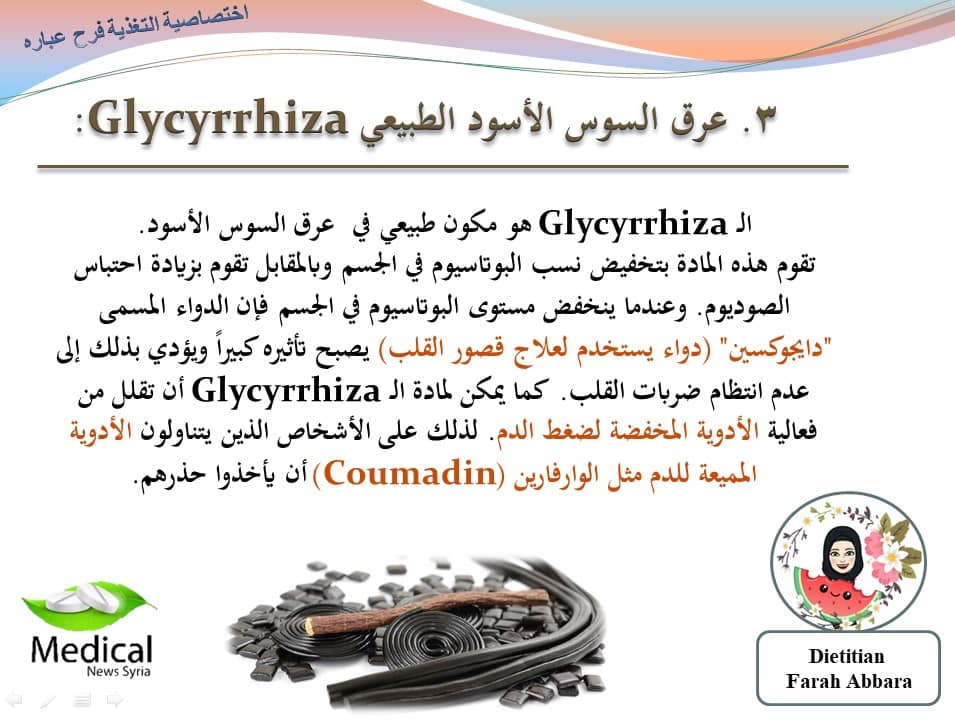 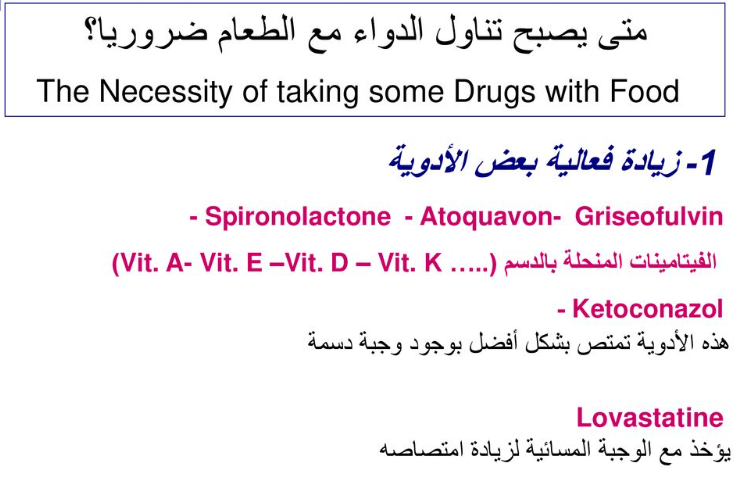 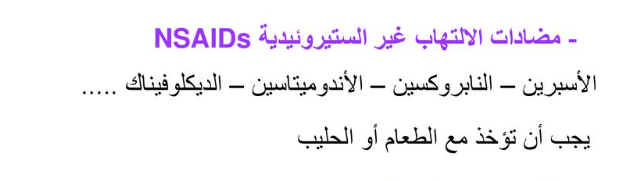 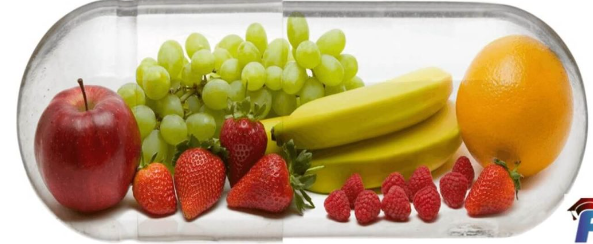 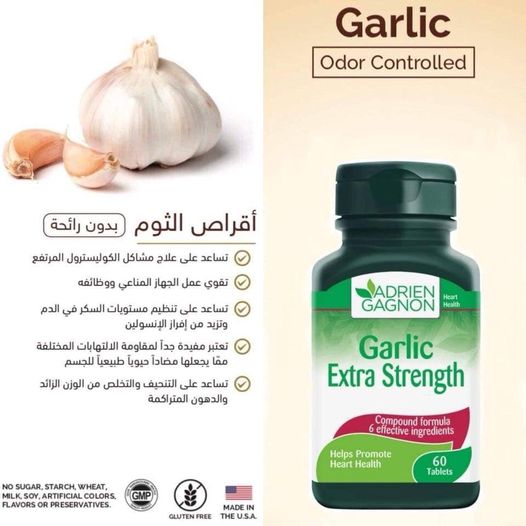 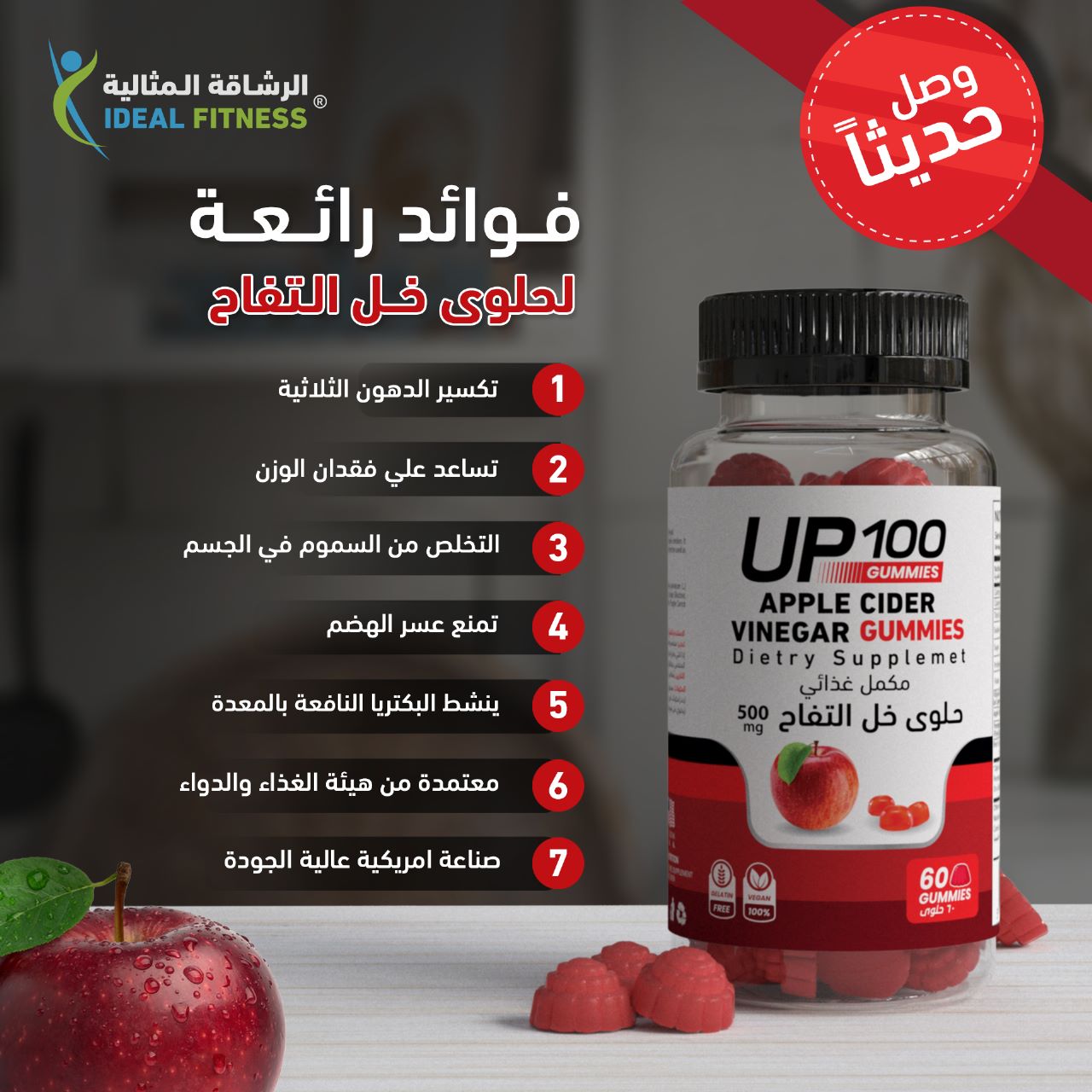 Probiotics & Prebiotics
Capsules 
Sticks 
Powder blends 
Chewable tablets
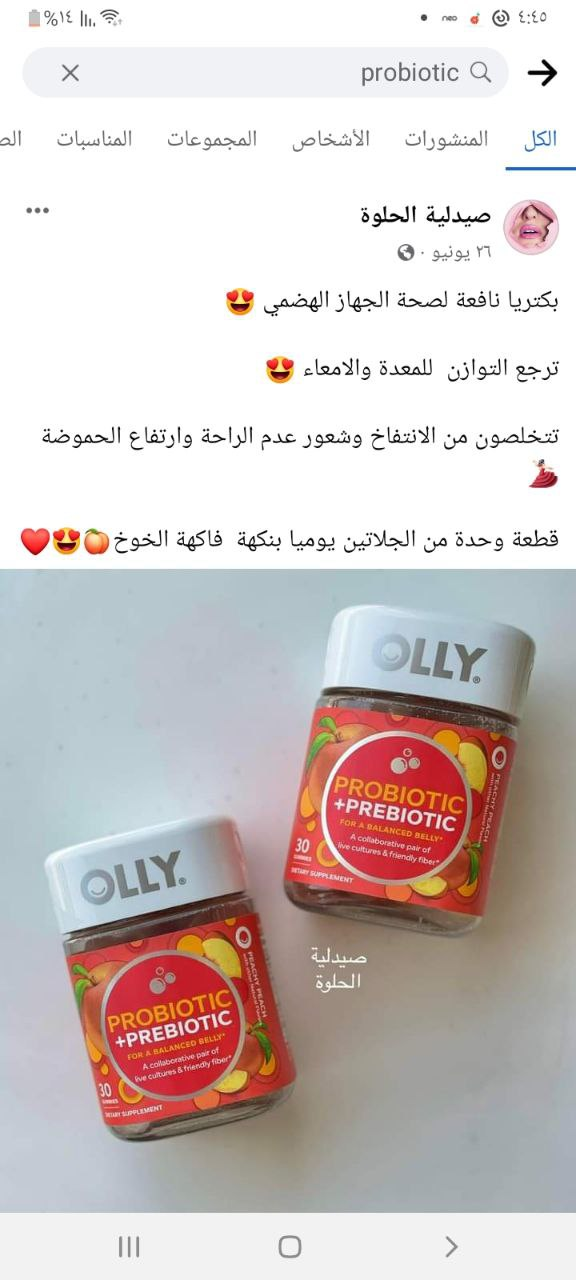 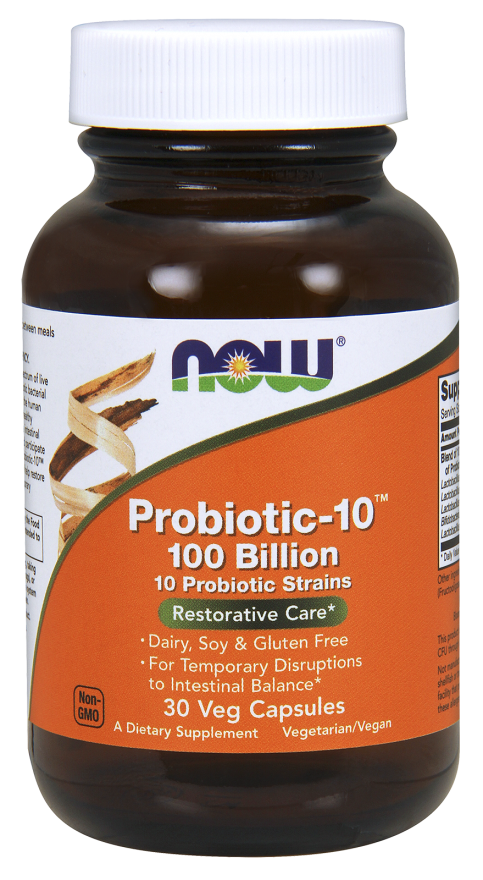 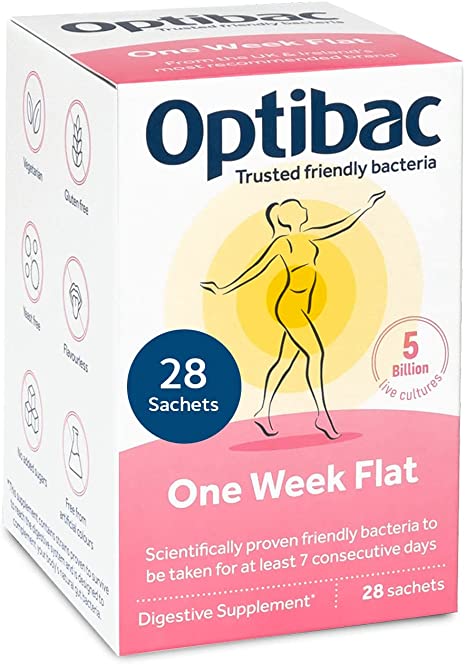 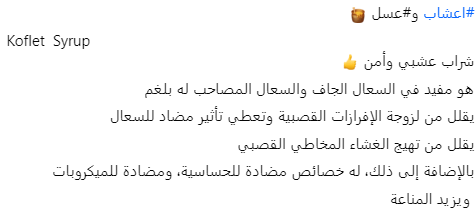 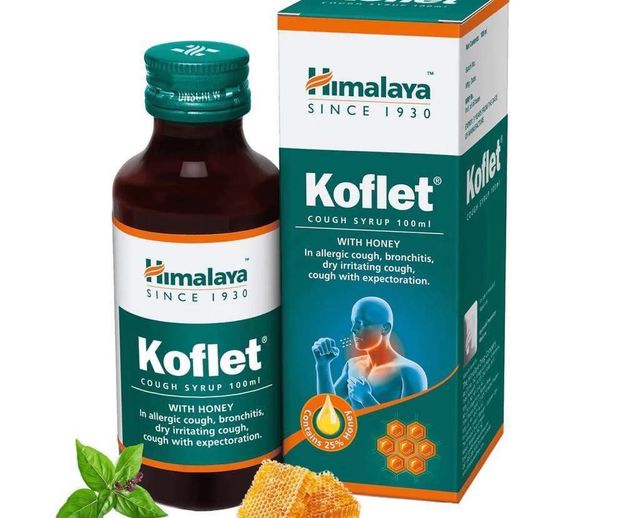 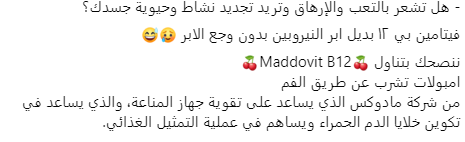 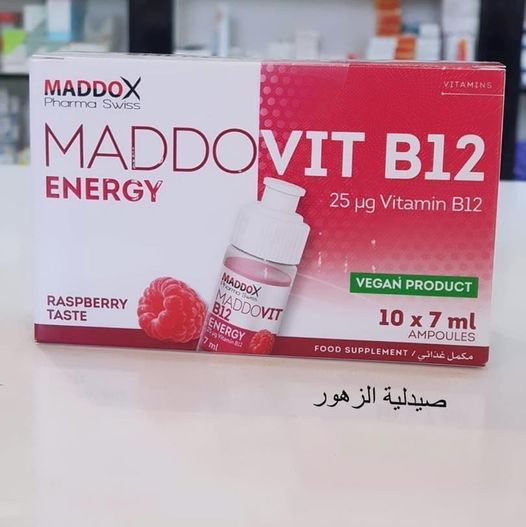 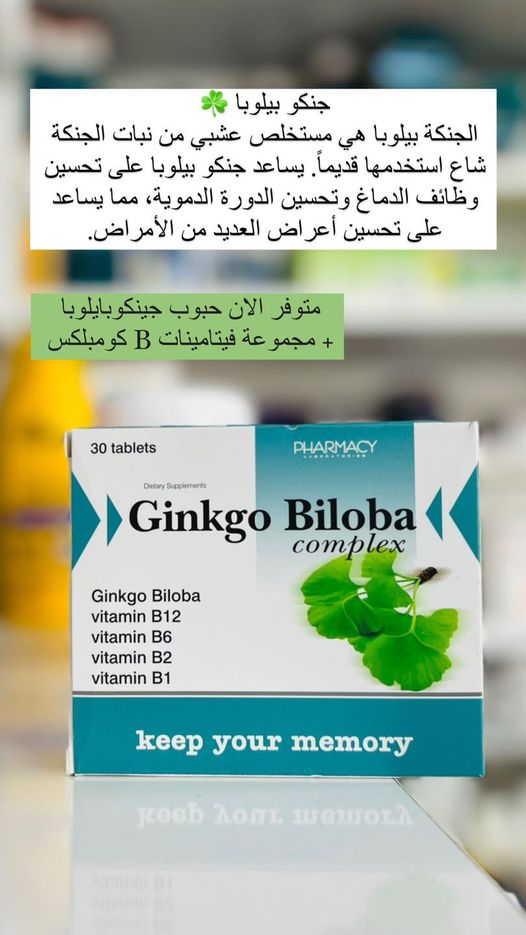 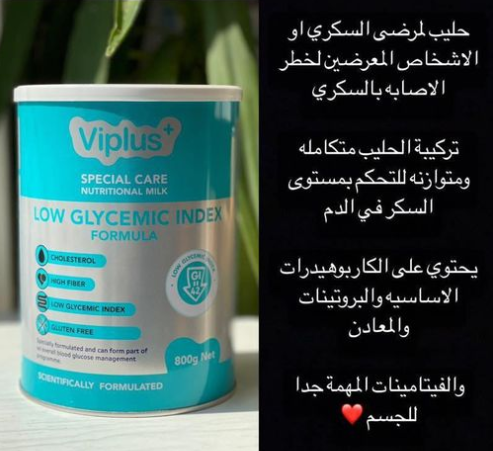 Thanks